LOCATions of WR stars, SNE IB/c and GRBs
Giorgos Leloudas
Oskar Klein Centre, Stockholm University
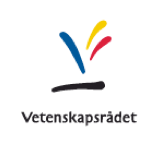 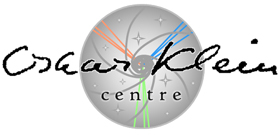 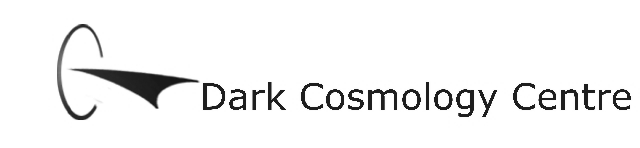 IAU 279, Nikko, 8 March 2012
Stripped SNE: the questions
No progenitor detection
Should be WR stars
How is the H envelope lost?
Strong winds
Binary interactions
What gives a GRB?
Stripped SNe: the diagnostics
Single progenitors: the envelope is stripped by stellar winds.
Wind strength depends on metallicity (Vink & De Koter 2005)
Prediction: in the single progenitor scenario, SNe Ic expected to occur in more metal- rich environments than SNe Ib
Massive stars are like Rock N’ Roll stars: live fast and die young!
Proximity to recent star formation.
On metallicity: Prantzos & Boissier 2003, Sollerman+ 2005, Prieto+ 2008, Modjaz+ 2008, Anderson 2009, Boissier & Prantzos 2009 
On proximity to SF: Anderson+ 2008, Kelly+ 2011
Location with respect to galaxy light
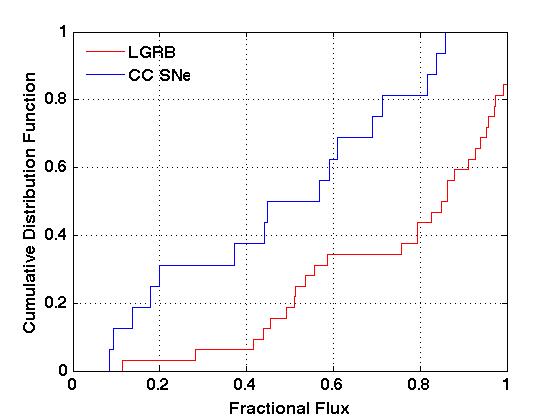 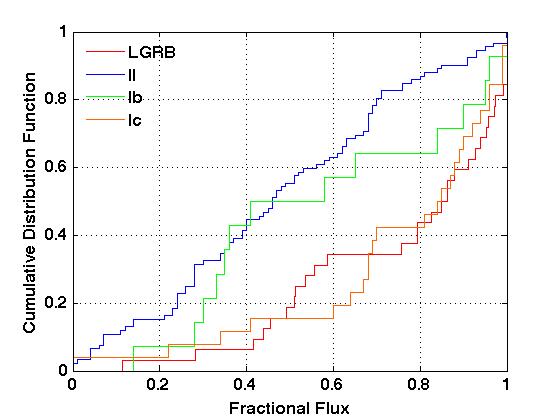 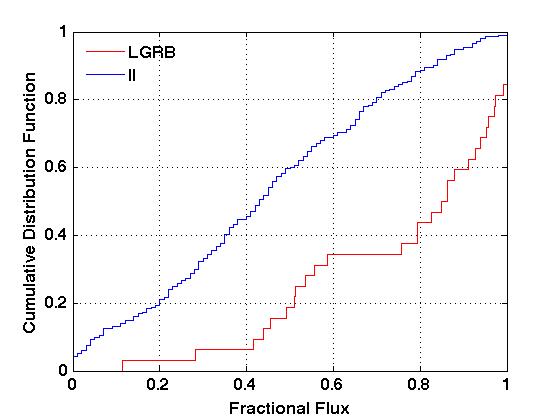 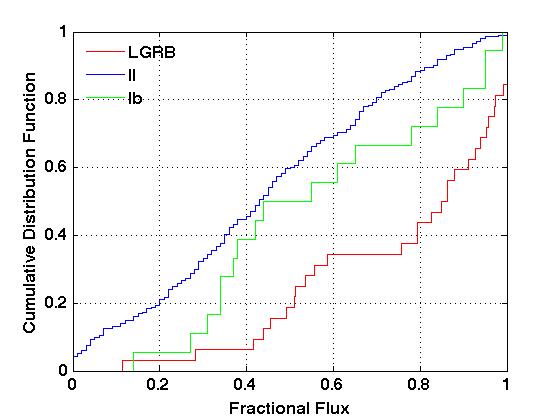 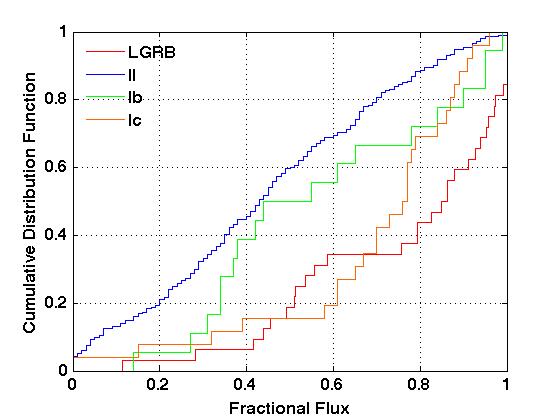 GRBs tend to occur in the brightest locations of their hosts (Fruchter+ 2006)
SNe Ic in brighter pixels than Ib, and Ib in brighter than II (Kelly+ 2008) 
This statistic also used in theoretical studies with predictive power (Larsson+ 2007, Raskin+ 2008)
KS test p=0.3%
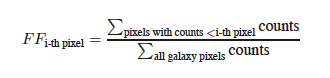 See also NCR (Anderson+ 2008)
The next obvious step
If they have WR progenitors, their locations within their hosts should be similar
Theoretically: 
WN   SN Ib
WC   SN Ic 
Used work of Crowther & collaborators
See talk by Joanne Bibby.
Completeness (or robust estimate) is crucial
M 83  (Hadfield+ 2005)
NGC 1313  (Hadfield & Crowther 2007)
Removed foreground stars & resampled
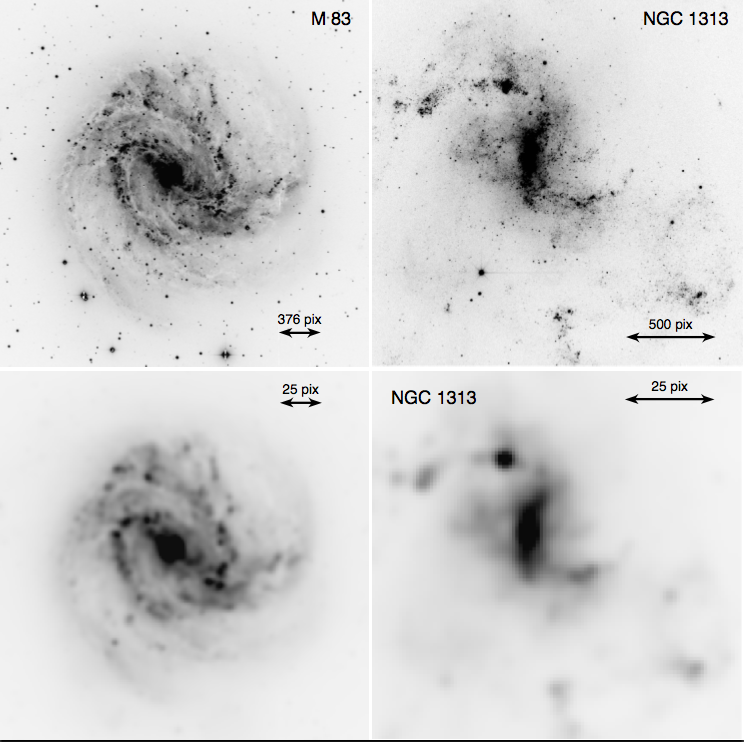 Leloudas+ 2010
On the statistics
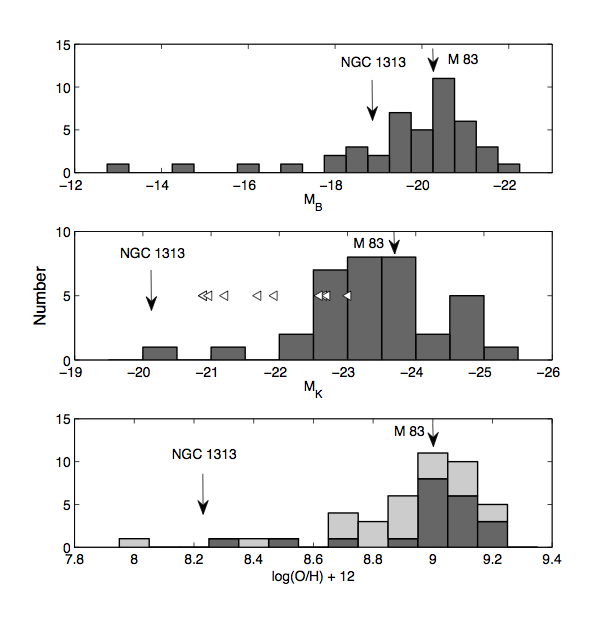 2 galaxies but > 1000 WR stars.
NSN=44, NGRB=32
Many galaxies w. 1 explosion vs. few galaxies w. many progenitors
Galaxies are not special, so results can be generalized.
Metallicity is important
Now data available for 2 more galaxies (Bibby+ 2010, 2012)
Results
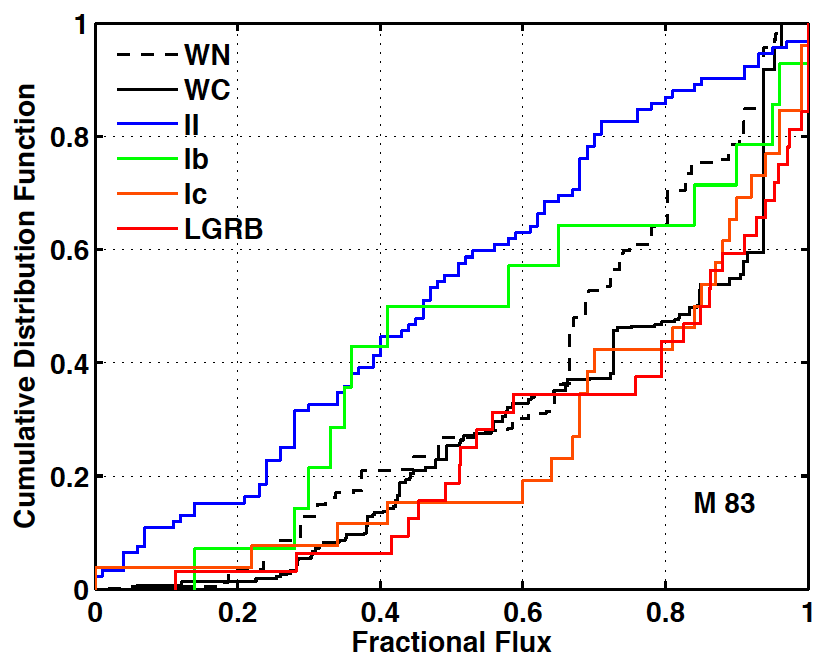 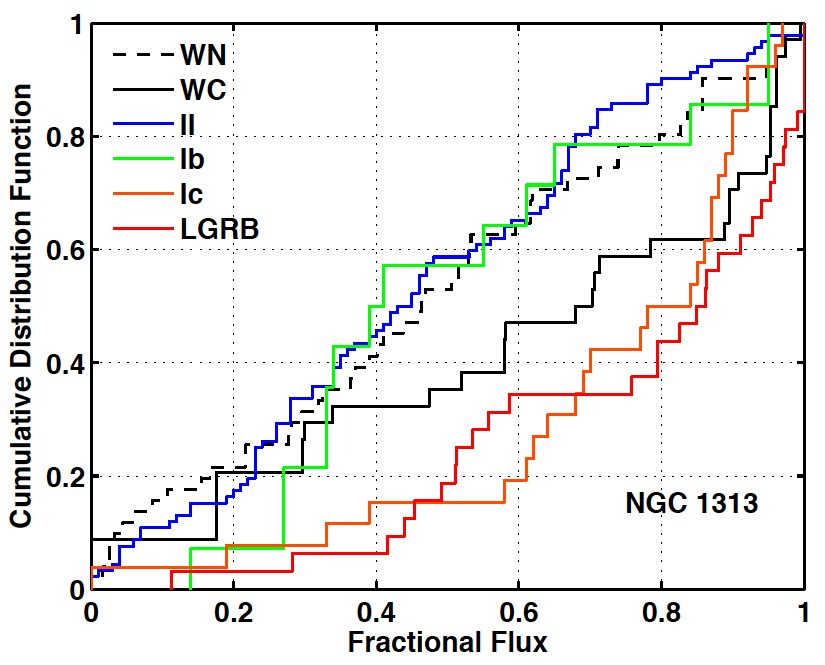 WC in brighter locations than WN
Differences with metallicity exist
SNe II and WN stars compatible at low Z. Expected to some degree (e.g. Georgy+ 2009)
A poor man’s contour plot
Typical SN Ib/c host
M 83
NGC 1313
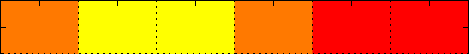 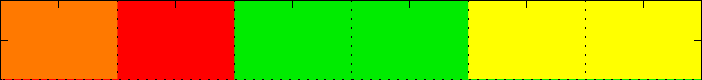 WR
WR
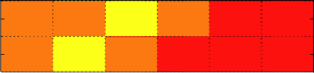 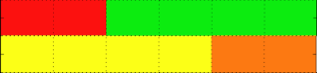 WN
WN
WC
WC
LGRB        Ic          Ib         CC          II          Ia
LGRB        Ic          Ib         CC          II          Ia
Increasing mass
Increasing mass
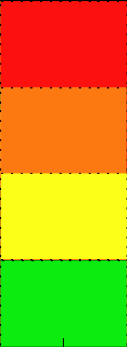 P < 0.3%   EXCLUDED!
3σ
The right direction!
P < 4.6%
2σ
Can not
exclude
P < 31.7%
1σ
P > 31.7%
ConClusions
WR viable progenitors of SNe Ib/c and GRBs
The opposite would have been an upset!
WC distribution at brighter locations than WN
WC probabilistically more associated with SNe Ic and WN with SNe Ib
SNe II compatible with WR (esp. WN) at low Z
Monte Carlo simulations for:
Candidate stars (completeness)
Errors in star numbers
Foreground star removal effect
WN to WC transition
AN INCREASING SAMPLE
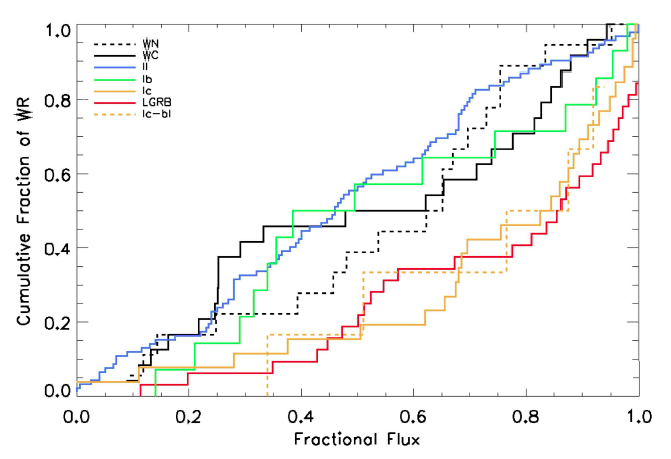 NGC 7793
NGC 5068
Bibby & Crowther (2012)
Credit: Joanne Bibby (not published)
WC at brighter locations than WN ? 
WN compatible with SNe II (except Ib) ?
✓    ✗
✓    ✓
Remember: Steep metallicity gradient. MC simulations pending.
SPECTROSCOPY of normal SN Ib/c BIRTHPLACES
NTT + EFOSC2
20 host galaxies of normal SNe Ib/c
Some re-classified !
Selected to have good SN data
Both ‘bright’ CSP and SDSS galaxies
Targeted and non-targeted surveys
Slit through exact site and galaxy nucleus
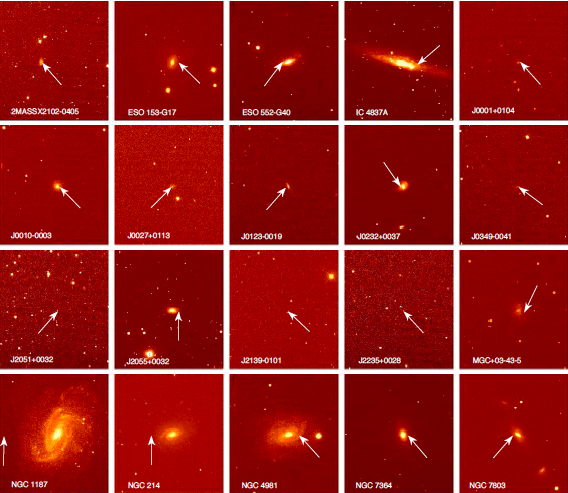 Leloudas+ 2011
metallicities
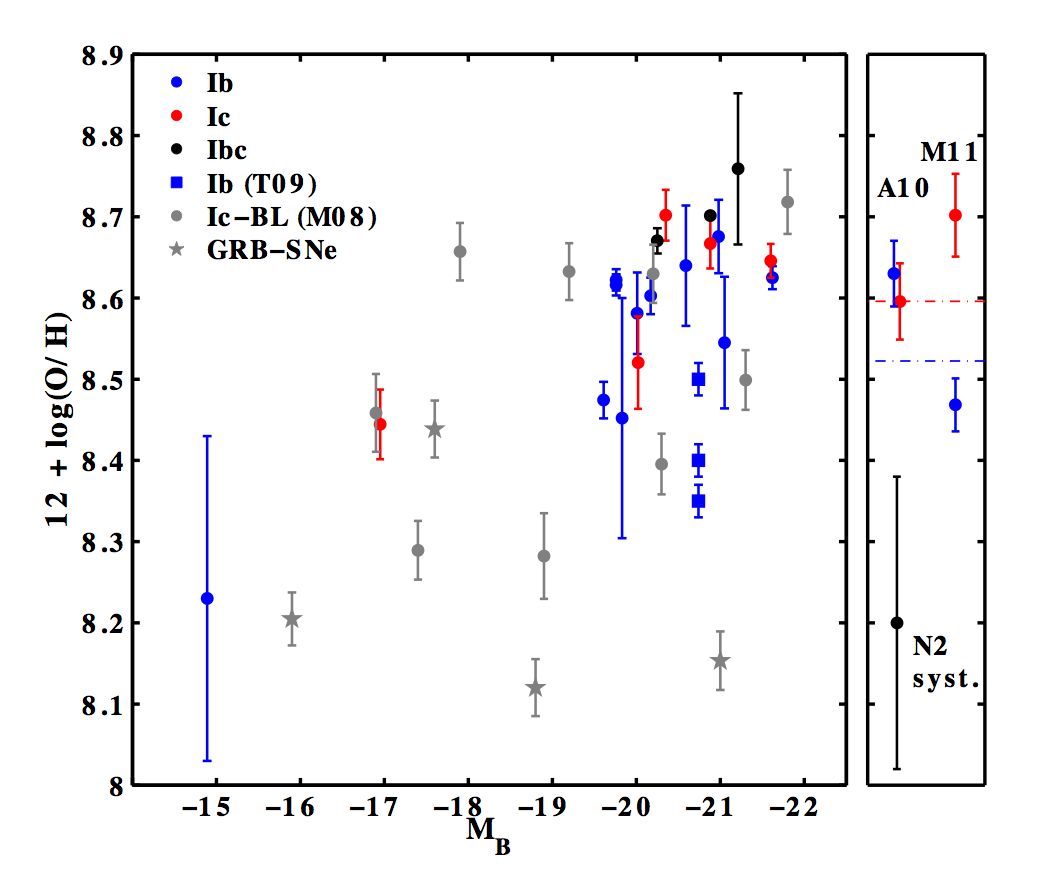 Average metallicities:
SN Ib : 8.52 ± 0.05
SN Ic : 8.60 ± 0.08
Ours is one of 3 published direct studies 
 Anderson+ 2010  find ZIb ~ ZIc (27 hosts) 
 Modjaz+ 2011 report difference of 0.2 dex, p = 1% (35 hosts)
Biases play a role:
Targeted: 8.67±0.06 (σ=0.06); Non-targeted: 8.55 ±0.06 (σ=0.19); (see also Arcavi+ 2010)
KS p=17%
Stellar continuum removed by fitting BC03 models
My conclusion: differences appear too small and systematics are too big for method to be conclusive on binarity (fraction). Need very big sample, bias control and model expectation.
Stellar lifetimes comparison
Take youngest stellar population by Hα EW as lower age limit of SN region.
Starburst99 and assumption of instantaneous SF episode.
Compare to lifetimes of single  stars: upper limits.
Geneva models (Meynet & Maeder 2003, 2005, Georgy+ 2009)
These are conservative limits
20-35% of regions examined too old to give SNe Ib/c from single progenitors.
But conclusion limited by assumption
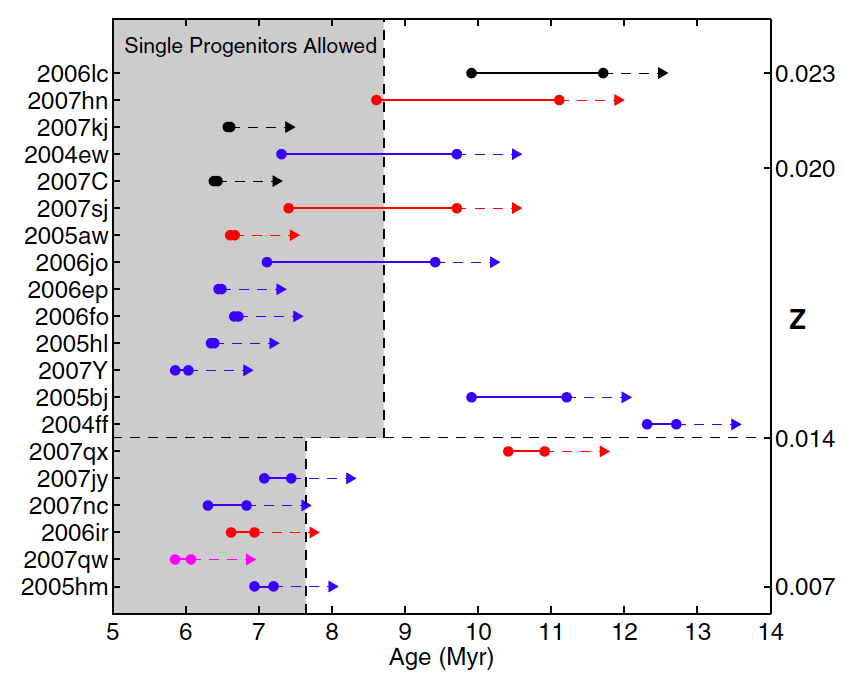 SN 2006oz: a superluminous event
H-poor (Quimby+ 2011)
Early observations from SDSS
Leloudas+ 2012
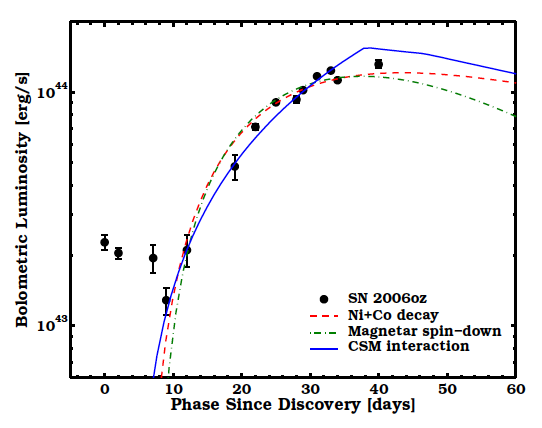 The End
Thank you!